Table 2. Model description of a one-prism inversion. This model is suggested in Zhang et al. (1995). See Fig. 7 for a ...
Geophys J Int, Volume 151, Issue 3, December 2002, Pages 710–728, https://doi.org/10.1046/j.1365-246X.2002.01786.x
The content of this slide may be subject to copyright: please see the slide notes for details.
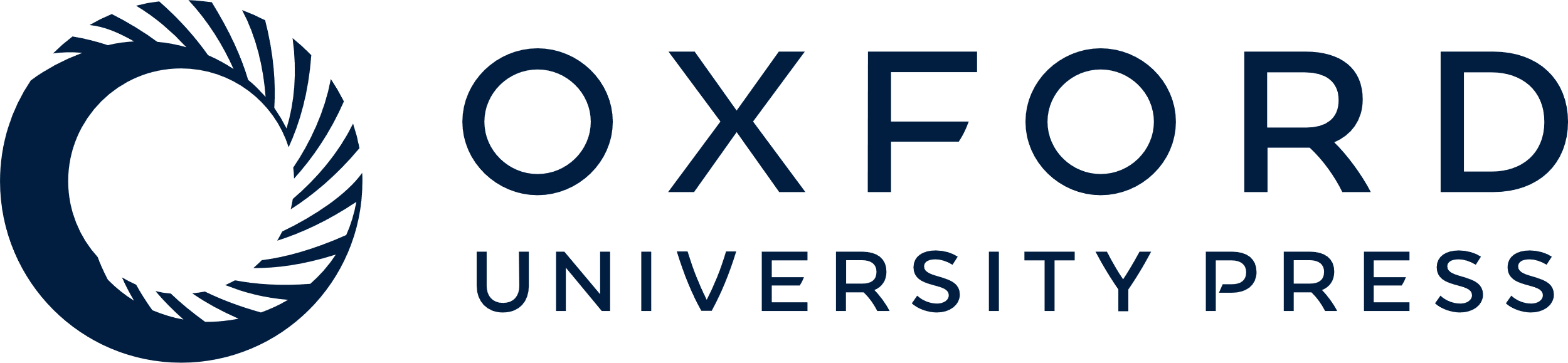 [Speaker Notes: Table 2. Model description of a one-prism inversion. This model is suggested in Zhang et al. (1995). See Fig. 7 for a graphical representation of the FE mesh and the model.


Unless provided in the caption above, the following copyright applies to the content of this slide: © 2002 RAS]